Thursday 11th February 2021LO: to plan a balanced argument
Recap.
In yesterday’s session, we looked at the title and subject of our balanced argument:
Should mobile phones be allowed in school?

You then wrote a list of all the reasons for and against having mobile phones in school.
Reasons for mobile phones being allowed in school
Reasons against mobile phones being allowed in school
Can you remember what each paragraph was for in our example text?
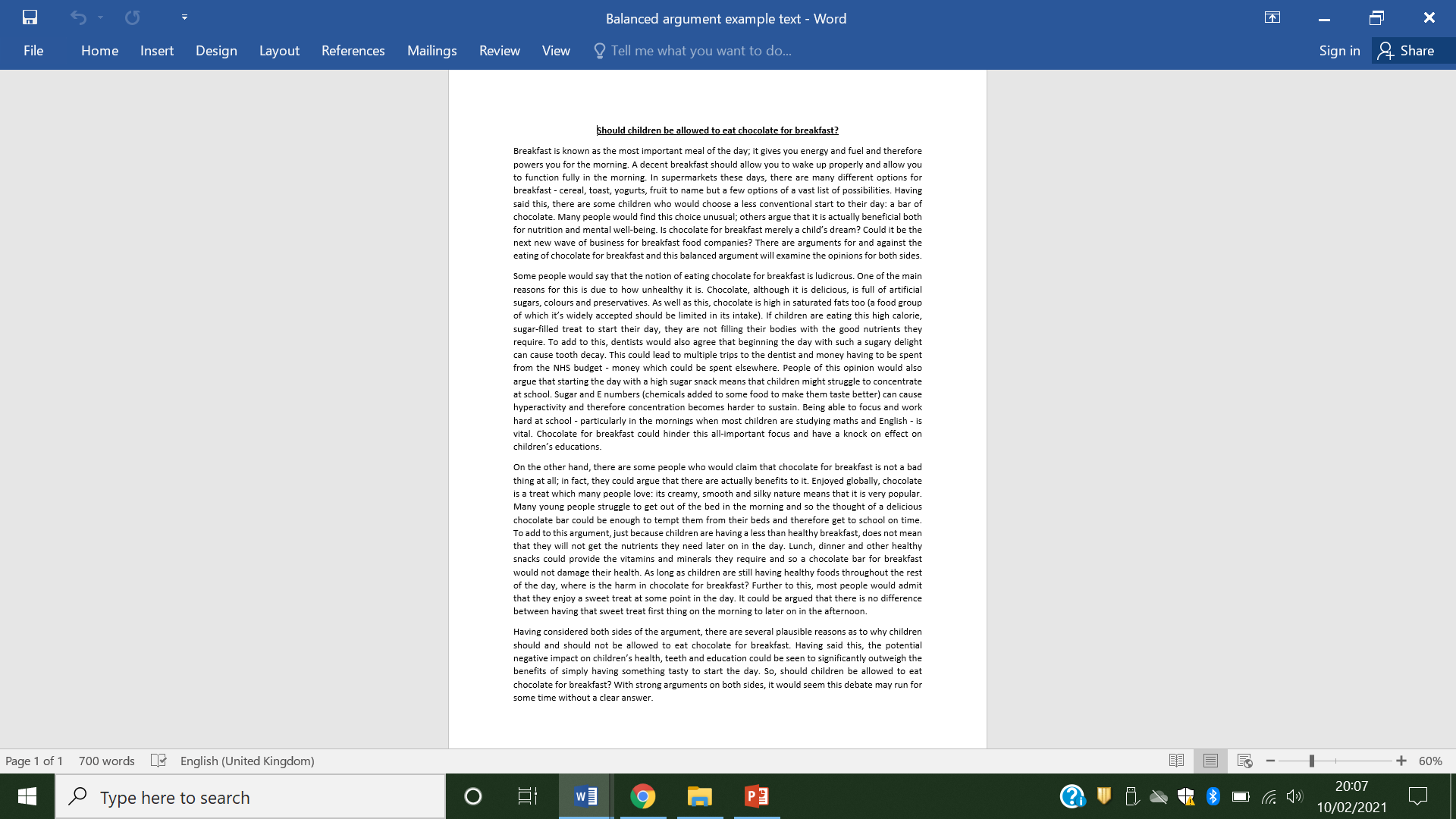 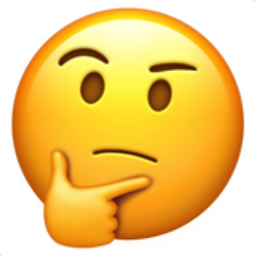 Recap.
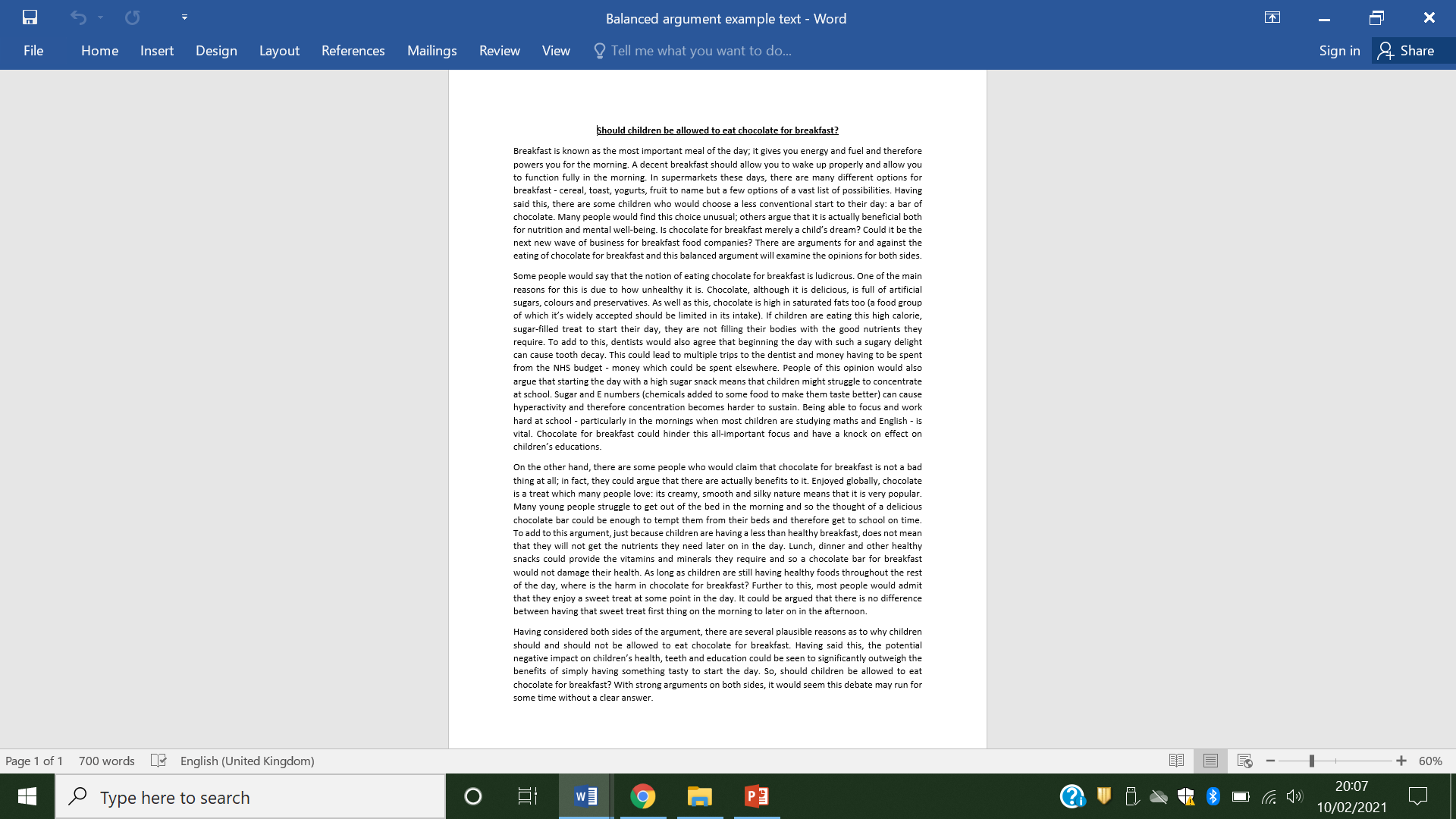 Introduction
Reasons against
Reasons for
Conclusion/ summary
Today, we’re going to practice our sentences structures that we could use in our balanced argument.
To do this,
1) Look at each of the sentence structures one at a time.
(See the accompanying sheet that has these sentence structure examples on.)

2) Read the example to see how that sentence structure is put together.

3) For each sentence structure, write 2 of your own sentences in the same way about our argument subject of ‘Should mobile phones be allowed in schools?’ 
(Your sentences can be for any section of the balanced argument.)